Rozvoj komunikačních schopností a dovednostíu logopedických pacientů
Jabok, letní semestr 2025
Mgr. Michaela Voldřichová
Co dělá logoped?
Studium
Místo působení 
rezorty: 
zdravotnictvíškolstvísociální služby
Logopedie –vědní obor
Spolupracující obory: 

Pedagogové – elementaristé, SPPG, PPP, SPC, MŠ
Psychologové  - kliničtí, PPP, SPC

Pediatři
Psychiatři
Neurologové
Foniatři, ORL lékaři
Fyzioterapeuti, ergoterapeuti

Raná péče

Fonetika, lingvistika
Literatura
Klenková, Jiřina: Logopedie: narušení komunikační schopnosti, logopedická prevence, logopedická intervence v ČR, příklady z praxe. Grada, 2006 
Škodová,Jedlička a kol.: Klinická logopedie , Portál 2003,2007

Pro praktické využití, metodiky, příklady z praxe: 
Kutálková, Dana: Vývoj  dětské řeči krok za krokem. Grada, 2010
Kutálková, Dana : Logopedická prevence. Portál, 2006
Kutálková, Dana: Metodika reedukace Dyslálie. Septima, 1999
Kutálková, Dana: Metodika reedukace Mutismus. Septima, 2015
Kutálková, Dana: Metodika reedukace Opožděný vývoj řeči a dysfázie
Kutálková, Dana: Metodika reedukace Palatolálie a afázie. Septima 2007
Vývoj řeči
Vývoj řeči fyziologická vývojová stádia
- broukání 
- žvatlání
- slova
- věty                       

fyziologická nemluvnost
Jazykové roviny
Lexikálně sémantická 

Morfologicko syntaktická

Fonologicko fonetická

Pragmatická
Faktory způsobující narušenou komunikační schopnost
Handicap – fyzický, mentální, smyslový
Rozumění
Bilingvismus
Sociální prostředí
Všechno souvisí se vším
Vývojová stádia hrubé motoriky

Samostatný sed
Lezení 
Chůze



Jemná motorika

 - ruky
grafomotorika
lateralita

- muvidel
Všechno souvisí se vším
Kognitivní dovednosti 

pozornost
Paměť

Percepce
Zraková 
Sluchová
Prostorová
Hmatová

Chuťová
čichová
Oblasti logopedické péče
- slovní zásoba

- tvoření vět 

- gramatika

- výslovnost

- tempo

- plynulost

- hlas
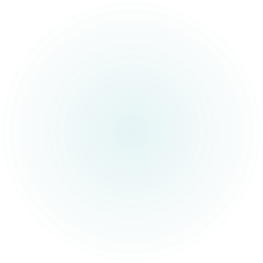 Děkuji za pozornost.
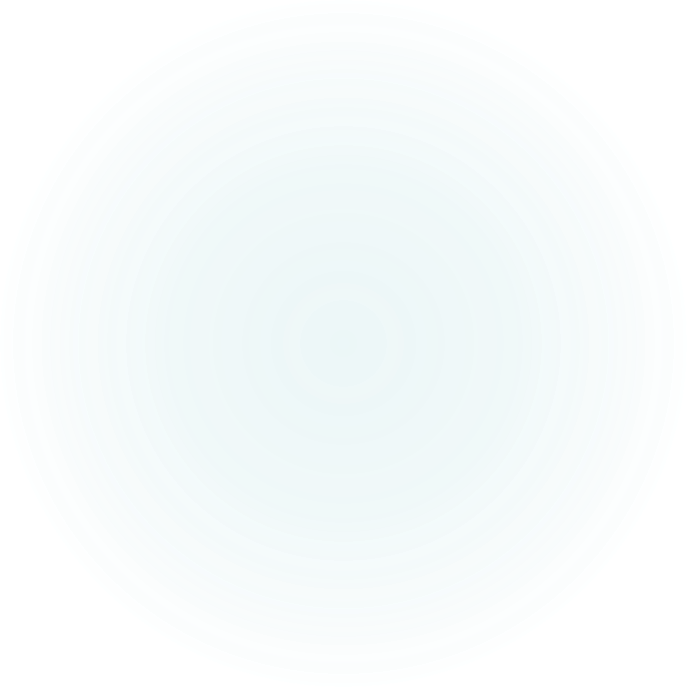 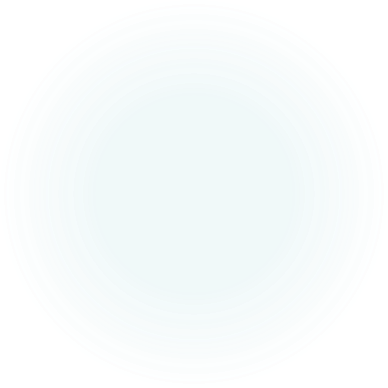 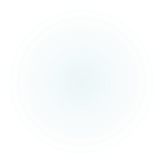